Chapter 4: Central Tendency
How do we quantify the ‘middle’ of a distribution of numbers?
Three ways:  The mode, median and the mean
Mode (Mo): The score that occurs with the greatest frequency
Example: the mode of this sample of 7 numbers:  5,3,1,6,2,8,3  is 3.
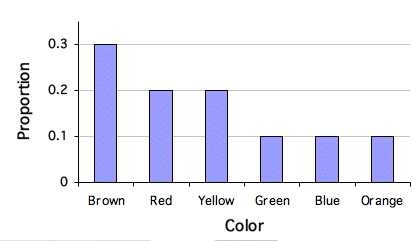 The modal color of M&M’s is brown.
Note that the mode is appropriate for nominal scores
Median (Mdn): The value that divides the distribution into halves.  Same as P50
We calculate the median by calculating P50.
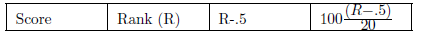 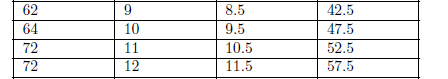 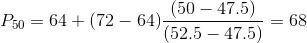 Actually, calculating the median is easy:

If there are an odd number of scores, then the median is the middle number.  
If there are an even number, then the median is the average of the middle two.
Example: Find the median of this sample of 7 numbers:  5,3,1,6,2,8,3
Reorder: 1,2,3,3,5,6,8.  The median is 3.
mean: the sum of all scores divided by the total number of scores. 

Using mathematical symbols:
mx:   mean of a population of scores (pronounced ‘mu of x’)
     :   mean of a sample of scores (pronounced ‘x bar’)
n:       the number of scores in a sample
N:      the number of scores in a population
Xi:       the ith number in a sample’
S:       means to add (sigma)
Which we shorten to:
The sample mean is:
The population mean is:
Example: find the mean of this sample of 7 numbers:  5,3,1,6,2,8,3

X1 = 5, X2 = 3, X3 = 1, X4 = 6, X5 = 2, X6 = 8, X7 = 3
Fun facts about the mean
-The mean is affected by all numbers in the sample (unlike the mode or median)
-The mean is the value that  makes
From the example above:
-Multiplying all scores by a number multiplies the mean by that same number
-Adding a number to all scores adds the same number to the mean.
-The mean is the ‘balance’ point of a    distribution.
1
2
3
4
5
6
7
8
More stuff about the median and mean
The median is not sensitive to outliers:
Median of 1,2,4,5, and 10000 is 4.  The mean is 2002.4
For a skewed distribution, the mean is pulled toward the tail compared to the median
Median=705
Mean=683.9
40
35
30
25
Frequency
20
15
10
5
0
325
375
425
475
525
575
625
675
725
775
If a distribution is ‘symmetric’ (like a normal distribution), 
then the mean and median are the same.
GRE quant scores
Medians are usually reported for income because of the positive skew in the distribution
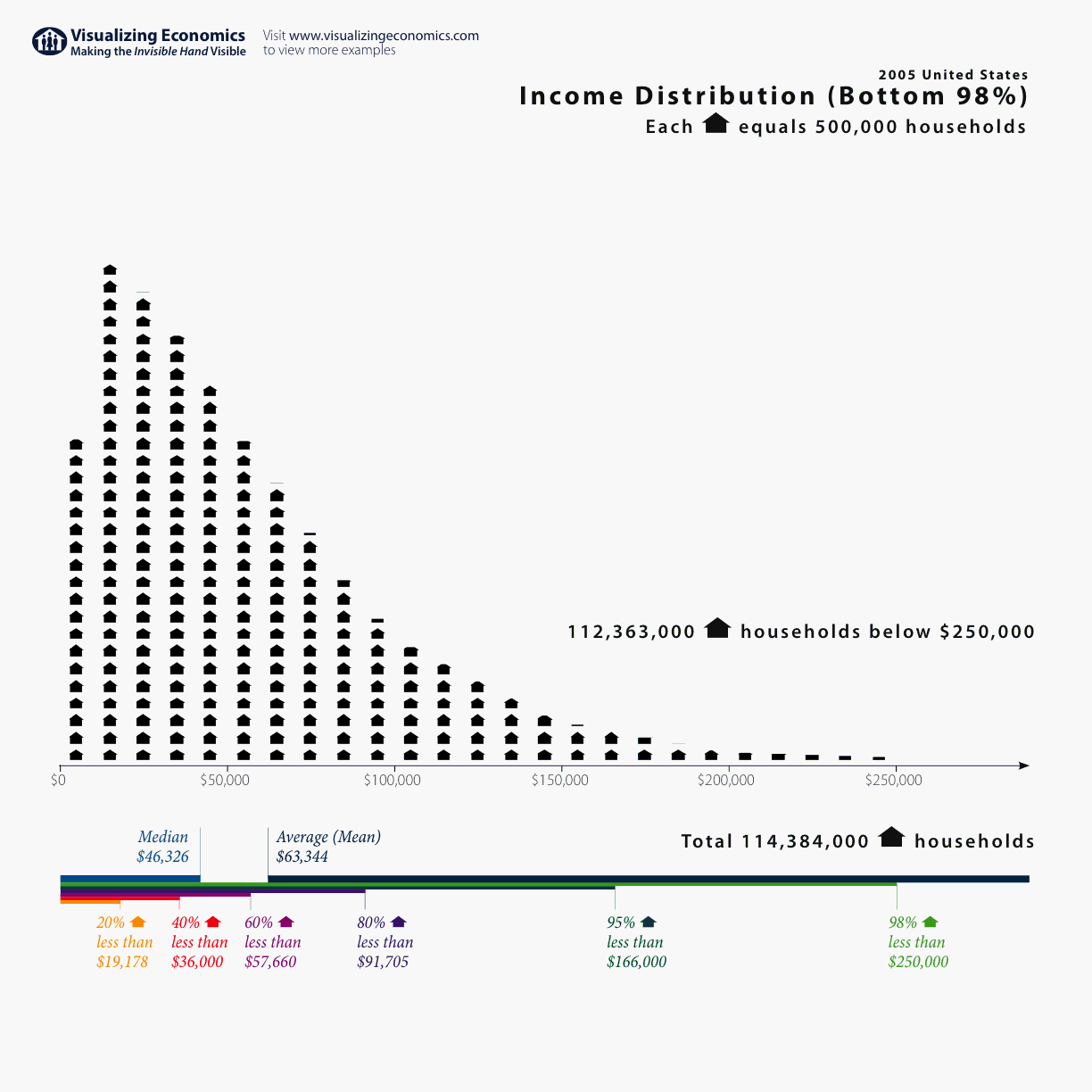 Bottom 98% of US household income (2005)
http://www.visualizingeconomics.com/wp-content/uploads/2005_income_distribution.gif
Reaction times are a classic example of a skewed distribution in psychology
200
Mean: 160.2
Median: 154.2
180
160
140
120
Frequency
100
80
60
40
20
0
50
100
150
200
250
300
350
Reaction time (msec)